Антон Павлович Чехов
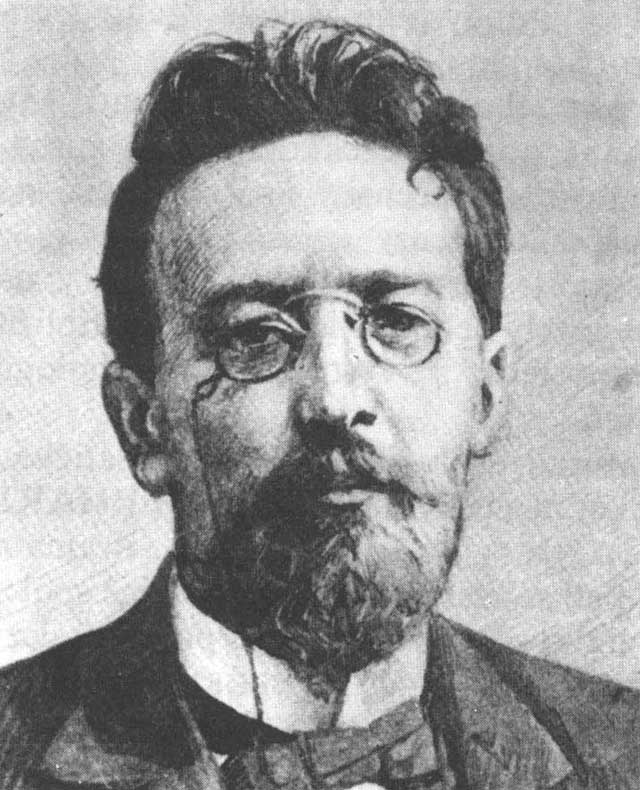 *   17 (29) января 1860 г. в Таганроге 
      2 (15) июля 1904 г.,  Баденвейлер
                                                     Похоронен  в Москве


  - Русский писатель.
  - Один из самых известных драматургов мира .
  - Его произведения переведены более чем на 100 языков. 
  - По профессии врач.
Отчий дом писателя в Таганроге
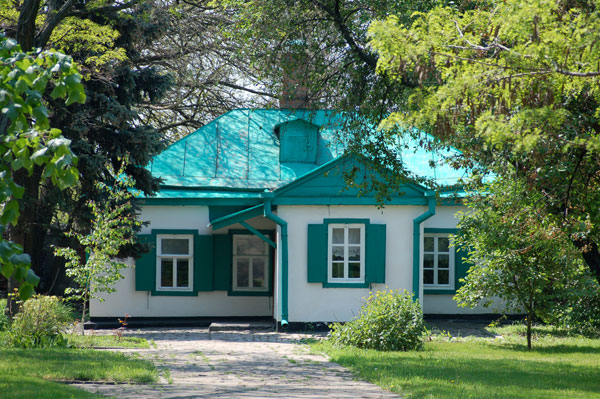 - В 1876 году  переезд сеmьи Чеховых в Москву.

- Антон oстал до окончания учёбы в гимназии    в Таганроге. 

- Приезжает в Москву  в 1879 году - поступить 
   на медицинский факультет Московского университета.

- 24 декабря 1880 года Чехов поместил в журнал “Стрекоза” рассказ –    Письмо к учёному соседу- и юмореску “Что чаще всего встречается    в романах, повестях и т. п.”.

- Он сотрудничает с журналами Зритель, Будильник, Свет и тени,    Мирской толк, Осколки.
 
- Пишет в основном в жанре короткого рассказа, юморески, сценки.
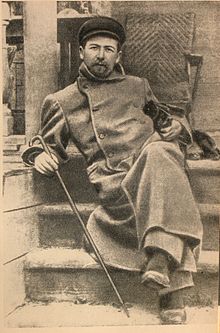 С 1892 по 1899 годы Чехов проживал в Мелиховo сейчас  один из главных чеховских музеев.

За годы мелиховского сидения было написано 42 произведения.
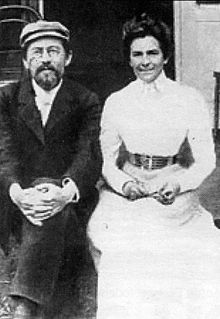 Позднее Чехов много путешествовал по Европе 

y Чеховa обострился туберкулёз.


В 1901 году Чехов женился на актрисе  Ольге  Книппер.
Творчество
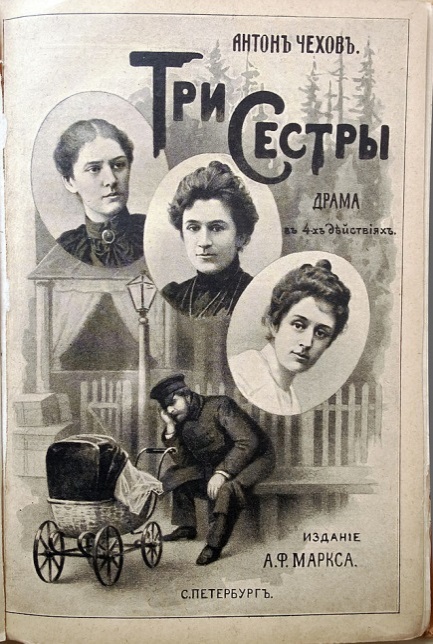 Ддрама: Дядя Ваня, Три сестры, Вишнёвый сад.
Комедия: Чайка.
Рассказ: Человек в футляре, Крыжовник.


 - Одним из основателей современной драматургии.

-  Его работы являются комично горькими.

- В чеховских произведениях мы видим нравственный призыв к внутренней   свободе человека, духовному очищению.
Человек в футляре
Главной темой этого рассказа: жизнь не официально запрещена, но и не вполне допустима. Учитель который хотел жить в “футляре”. 

Главные герои: Варя, Беликов, Коваленко

Беликов - любил правила и запреты
Варенька- весёлая и добрая
Коваленко - не любил Беликова


Чехов нашёл вдохновение в воспоминаниях детства.